Frayer model examples
Year 7
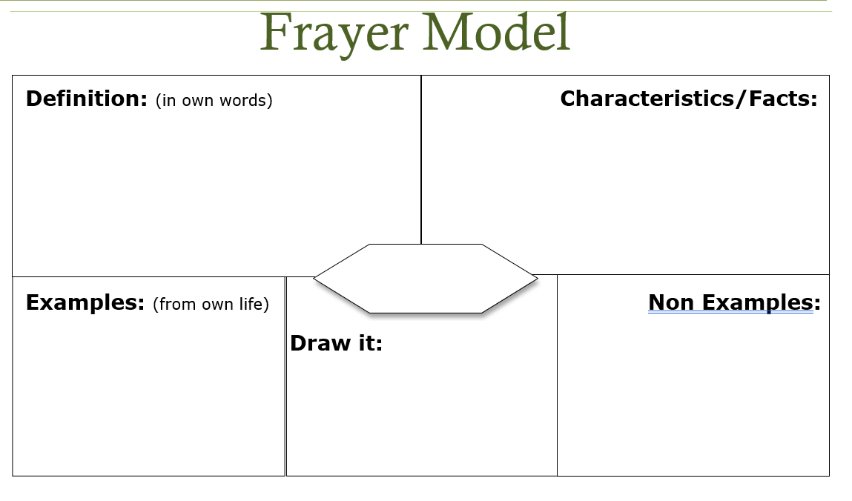 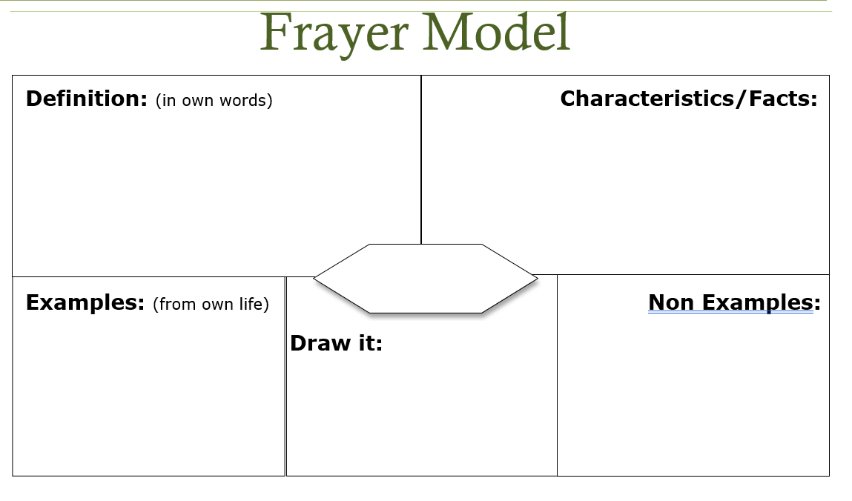 Biodiversity is the VARIETY of life on earth including the variety of species, genes and ecosystems
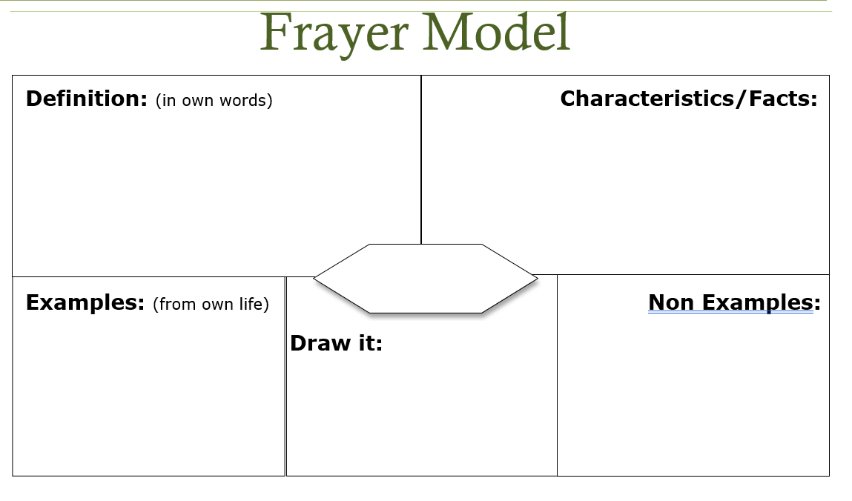 We have only discovered 19% of ALL life on earth but humans have destroyed 75% of this since 1970.
Biodiversity is the VARIETY of life on earth including the variety of species, genes and ecosystems
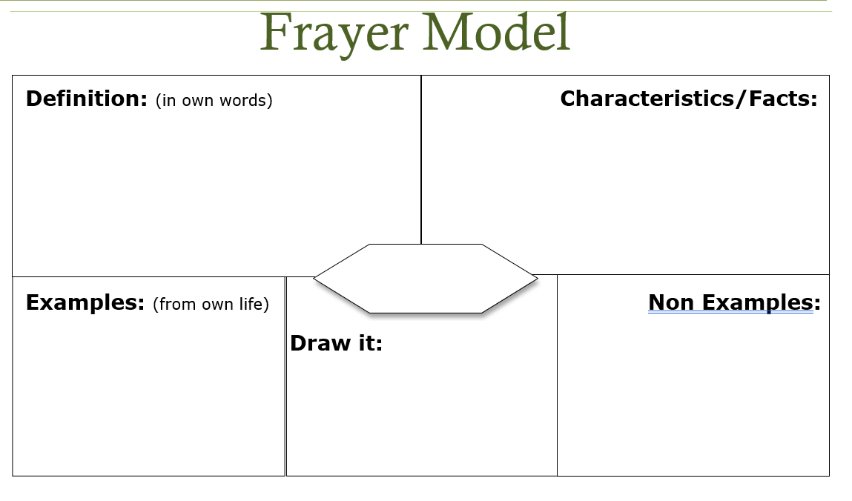 We have only discovered 19% of ALL life on earth but humans have destroyed 75% of this since 1970.
Biodiversity is the VARIETY of life on earth including the variety of species, genes and ecosystems
Bacteria
Fungi
Flowering plants
Ants
Beetles ….
There are LOADS more!
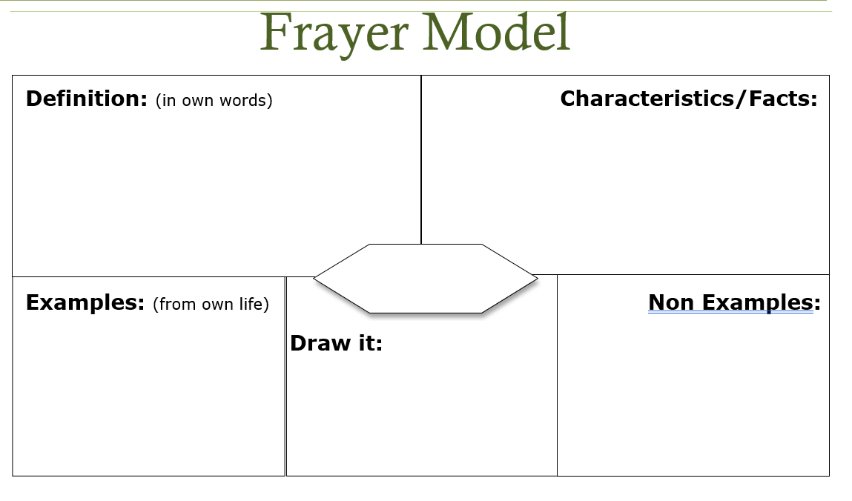 We have only discovered 19% of ALL life on earth but humans have destroyed 75% of this since 1970.
Biodiversity is the VARIETY of life on earth including the variety of species, genes and ecosystems
Bacteria
Fungi
Flowering plants
Ants
Beetles ….
There are LOADS more!
Abiotic factors
Monocrops 
Carbon dioxide
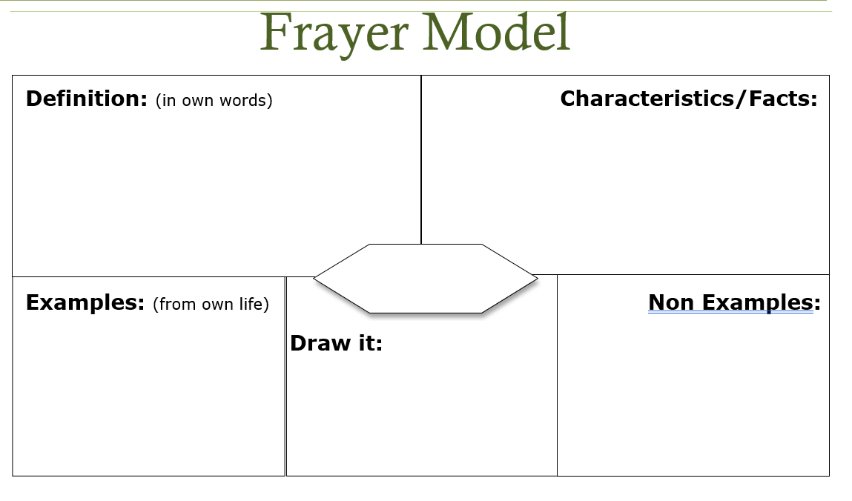 We have only discovered 19% of ALL life on earth but humans have destroyed 75% of this since 1970.
Biodiversity is the VARIETY of life on earth including the variety of species, genes and ecosystems
Bacteria
Fungi
Flowering plants
Ants
Beetles ….
There are LOADS more!
Abiotic factors
Monocrops 
Carbon dioxide
Vocabulary
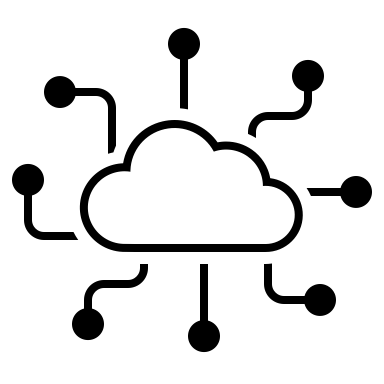 Complete the table.
erosion
8
Vocabulary
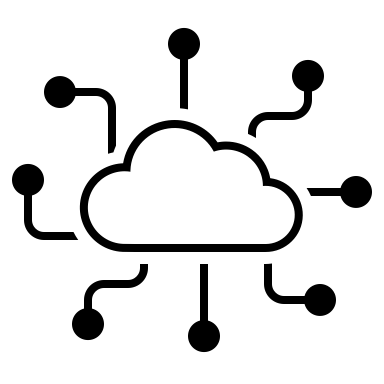 Complete the table.
gradient
9
Vocabulary
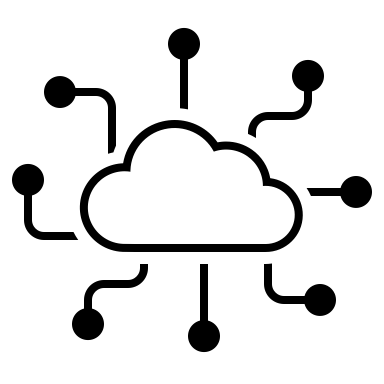 Complete the table.
The hill had a gentle gradient
gradient
10
Vocabulary
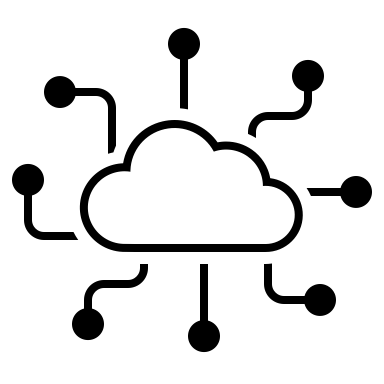 The hill had a gentle gradient
gradient
11
Vocabulary
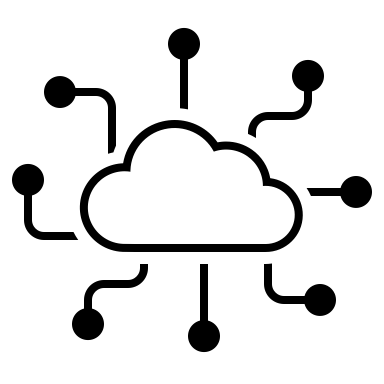 The hill had a gentle gradient
gradient
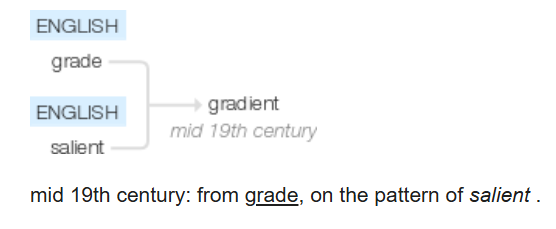 12